IMP12 at the end of  2013
Presented by D. Yadykin on behalf of the IMP12 team
Contents
ITM statistics in 2013
Tools overview and status:
Free boundary codes
Equilibrium reconstruction codes
Fixed boundary equilibrium codes
MHD stability codes
Other useful tools
Workflows 
Future
2
November21, General meeting, Lisbon
ITM statistics in 2013
ACT1: Integration of equilibrium and MHD modules into ITM Workflows and Maintenance of IMP12 codes
ACT2: Adaptation of standalone MHD modules and codes
ACT3: Verification and Validation
Assosiations: CCFE, CEA, ENEA-Frascati, ENEA-CNR, Hellenic Republic, IPP, MEdC, IPP.CR, Swiss Confederation, VR
Manpower: 
 Baseline support 3.94 ppy (4.22 in 2012)
 Priority Support 2.05 ppy (2.66 in 2012)
3
November21, General meeting, Lisbon
Free boundary equilibrium codes
Take  current density, pressure profiles, current or voltage in external conductors and try to find converged equilibrium. Initial value problem:  prediction of equilibrium time evolution with or without position, shape control
Codes: CEDRES++, FREEBIE, CREATE-NL, FIXFREE
*CEDRES++ is validated on TCV, validation on different existing devices is in progress
** FIXFREE is verified and validated outside ITM. It is a static code, not allowing dynamic evolution
4
November21, General meeting, Lisbon
Equilibrium reconstruction codes
Taking magnetic field in the external conductors and assuming shape of the current and pressure profiles calculate equilibrium. Least square problem: equilibrium is reconstructed using experimental measurements
Codes: EQUAL, EQINOX, CLISTE
*EQUAL was previously verified against EFIT , and validated against JET data, validation against ASDEX data is ongoing
Verification of EQUINOX against EQUAL  is in progress
5
November21, General meeting, Lisbon
Fixed boundary equilibrium codes
Taking plasma boundary profile and different forms of the current density and pressure profiles refined equilibrium is calculated (using more dense grid) together with calculating additional quantities (needed for transport , MHD stability  or heating)
Codes: CHEASE, HELENA, HELENA+FLOW, SPIDER, CAXE
HELENA+FLOW  actor is created including uncompressible flow parallel to the  magnetic field. Development of the code version including arbitrary flow direction is in progress
6
November21, General meeting, Lisbon
MHD stability codes
Taking equilibrium profiles, kinetic profiles, external structures description calculate characteristics (evolution) of MHD instabilities
Codes: MARS, MARS-F, CarMa, KINX, ILSA, set of NTM evolution codes, sawtooth module
Sawtooth module is integrated and working in ITM but not updates to the latest UAL version
7
November21, General meeting, Lisbon
Other useful tools
COCOS – coordinate transformation for different flux-based coordinate systems. Single number labels certain coordinate system (orientation, flux definition)
INTERPOS – interpolation routine (not only for IMP12)
JALPHA – variation of the edge pressure gradient, edge current density for parametric studies
PROGEN – read  input to the fixed boundary equilibrium code from the file or generate  it from the analytical models
EddyCurv – electromagnetic description of 3D wall structures. Can be used in stability analysis. Ongoing project, integration in ITM framework is in progress
egcpo – python module for easy access to stored cpos. 
xml2eg – a FORTRAN xml parser based on lib2xml which  use F90 features to easily read different kind of data.
8
November21, General meeting, Lisbon
Workflows
Free boundary
MHD chain
NTM evolution
9
November21, General meeting, Lisbon
Free boundary: equilibrium+control
CEDRES
Feed-
forward
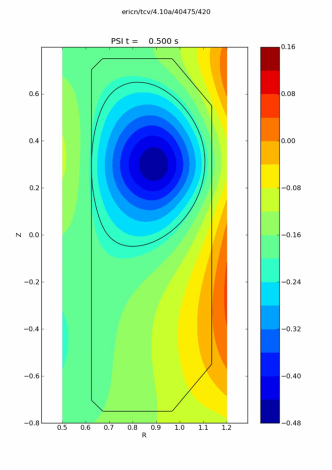 Collaboration with H. Reimerdes and B. Hoang from CRPP Lausanne
Target
+
Controller
+
Measured 
state
State
Synth. mag. diags.
Validation on a yo-yo discharge
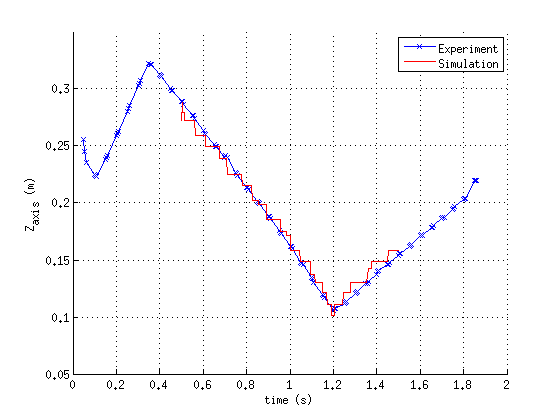 Experiment
Simulation
Movie produced by D. Coster
Za (m)
+
-
10
November21, General meeting, Lisbon
Free boundary: equilibrium evolution
Collaboration with P. Huyhn and V. Basiuk
Za - Za(t=t0)
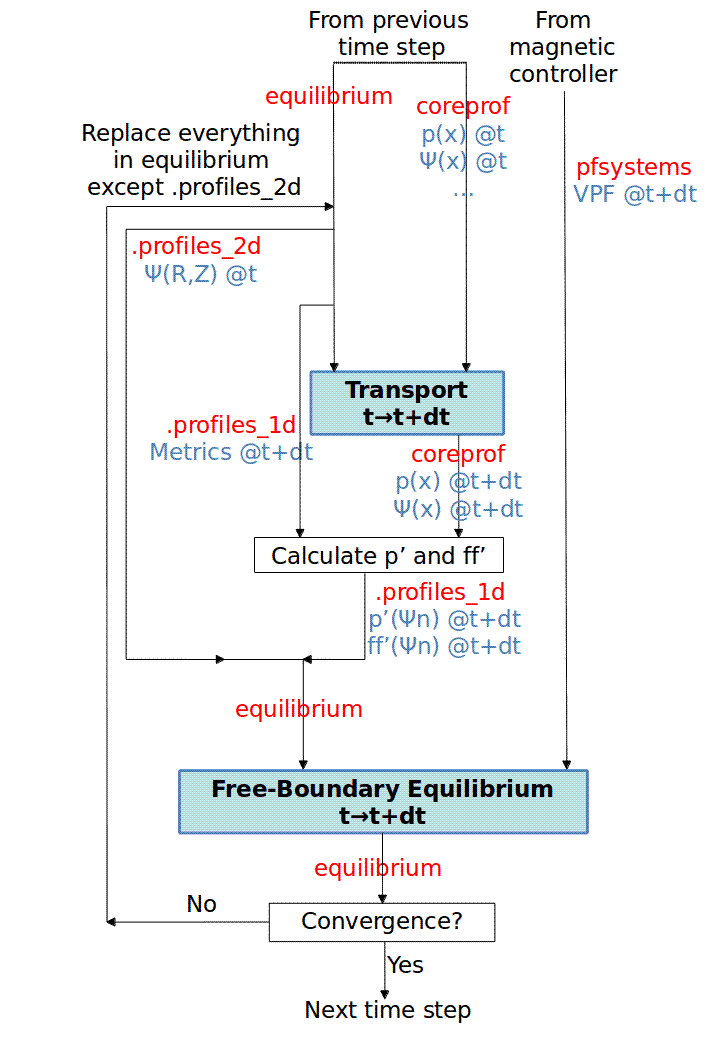 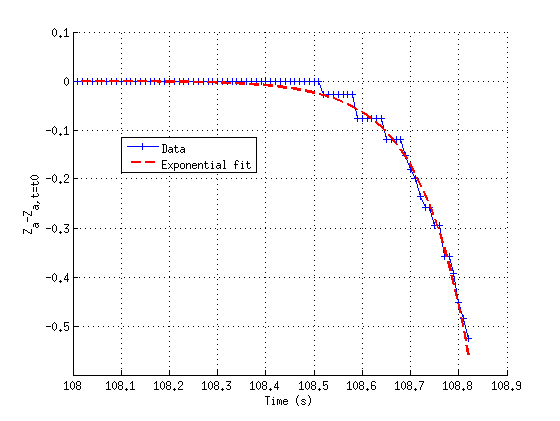 Simulation of a VDE in ITER

A current sheet grows at the edge of the plasma
jφ (A/m2) at 108.50 s
jφ (A/m2) at 108.82 s
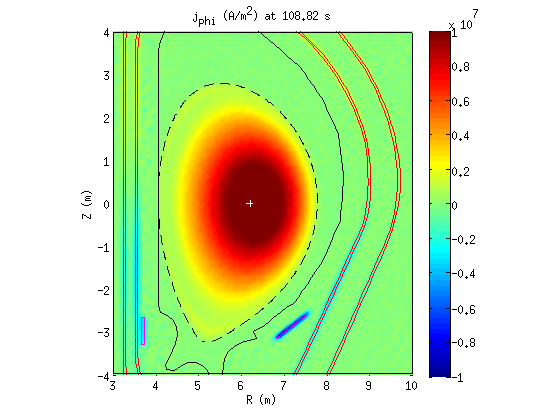 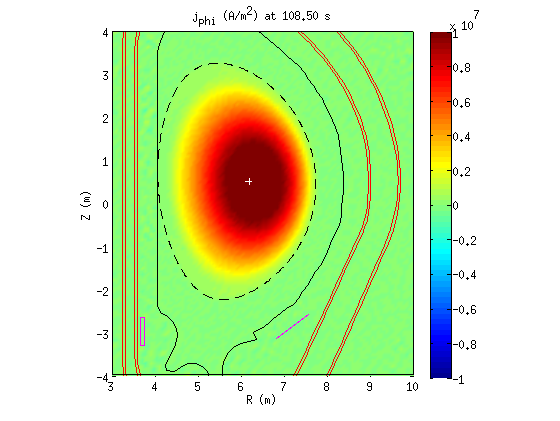 G. Falchetto et al., submitted to Nucl. Fusion
11
November21, General meeting, Lisbon
MHD chain: equilibrium reconstruction
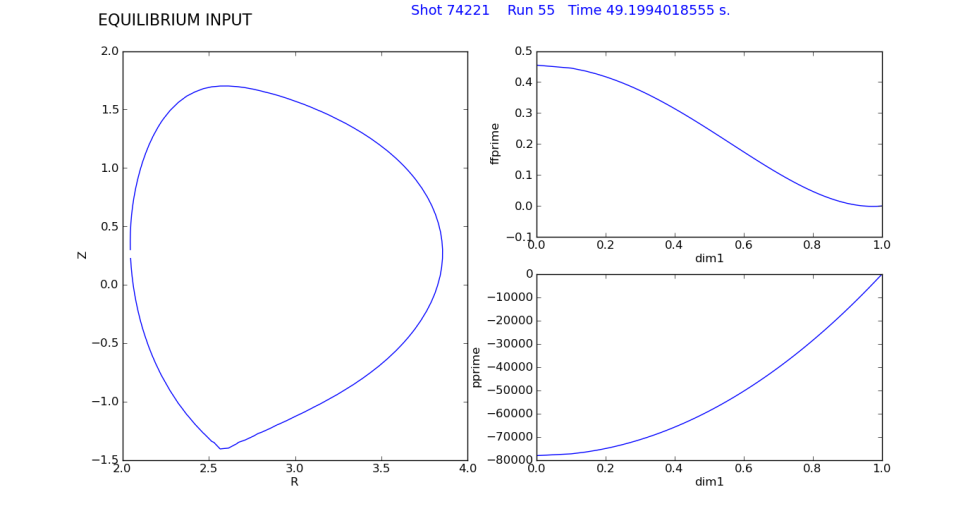 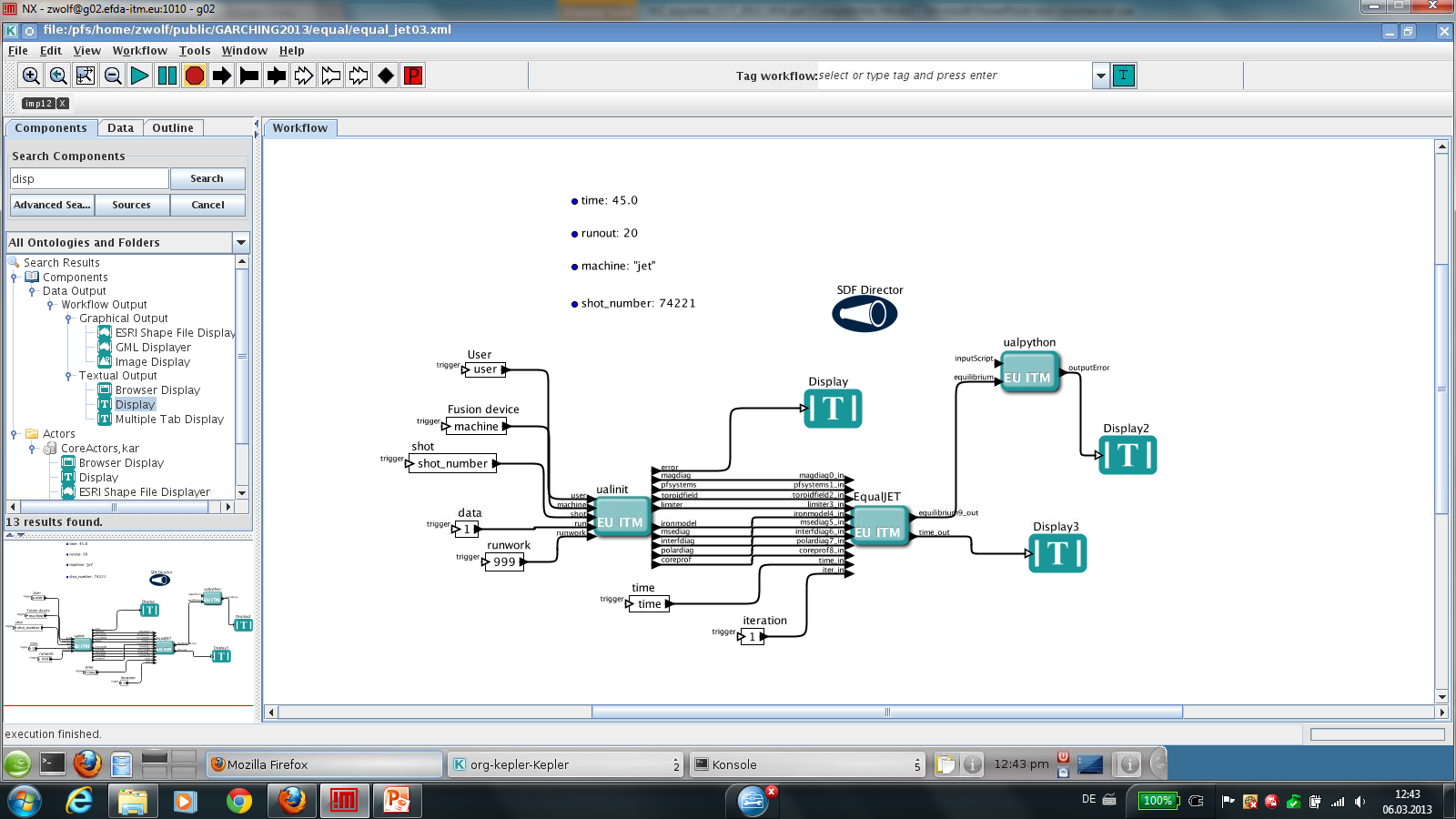 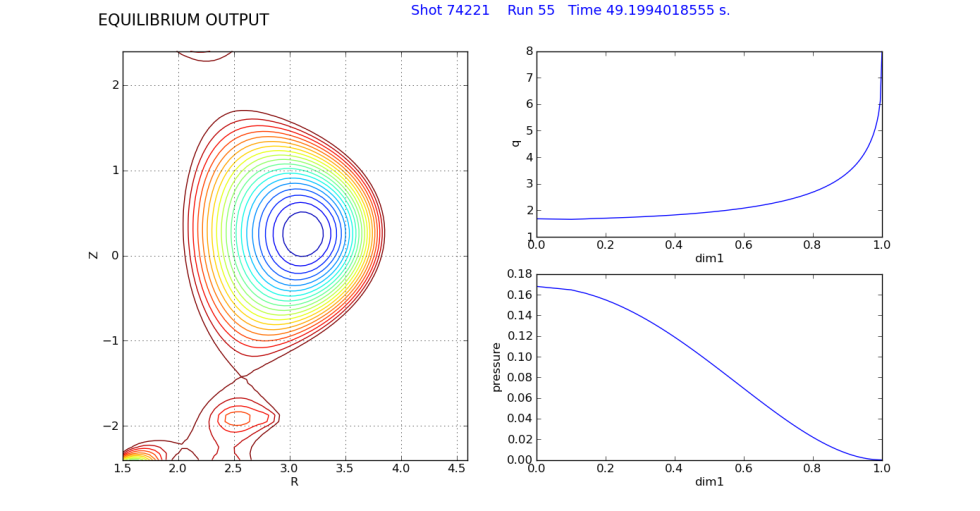 Number of CPOs are used as input including PF coils  and various diagnostics . Obtained solution (flux map and  profiles of pressure and current density) is plotted using python actor
12
November21, General meeting, Lisbon
MHD chain: low n kink mode stability
CHEASE-MARS-F
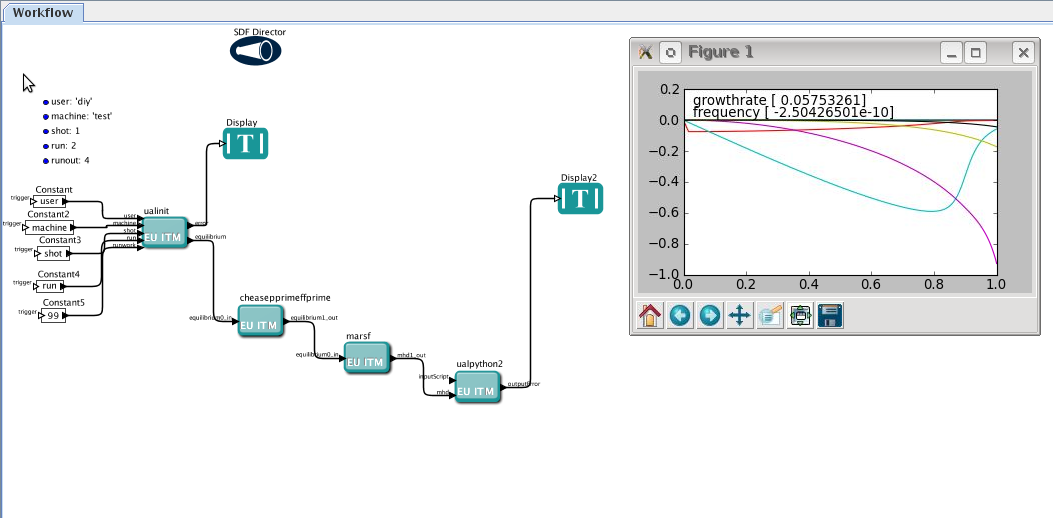 Radial profiles of the poloidal Fourier components of the normal displacement are plotted using python actor . Growth rate of the n=1 ideal kink mode is shown in Alfvén units
13
November21, General meeting, Lisbon
MHD chain: plasma response calculations
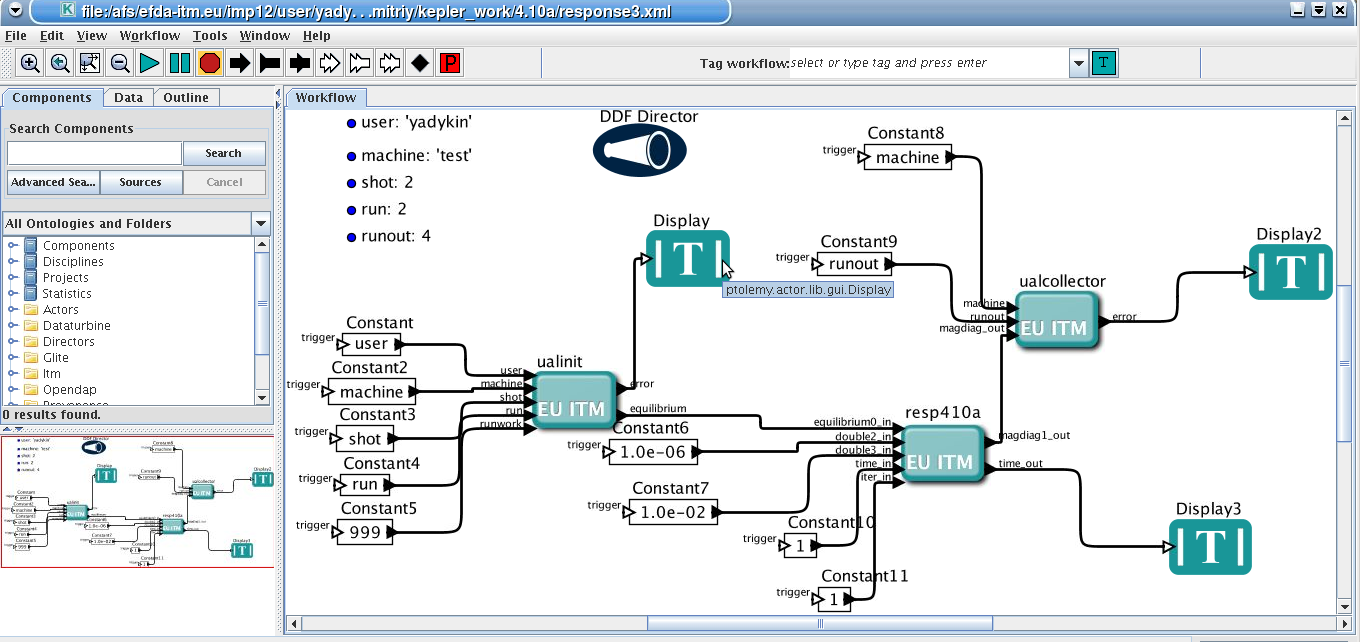 Input: equilibrium, frequency
range
Output: magnetic field at the sensor position giving plasma response to the unit current
applied in external coils
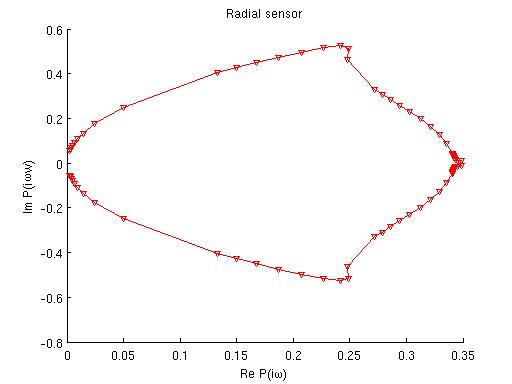 This workflow can be used to predict stability boundary or for modeling RWM control
14
November21, General meeting, Lisbon
MHD chain: edge stability
JALPHA-HELENA- ILSA
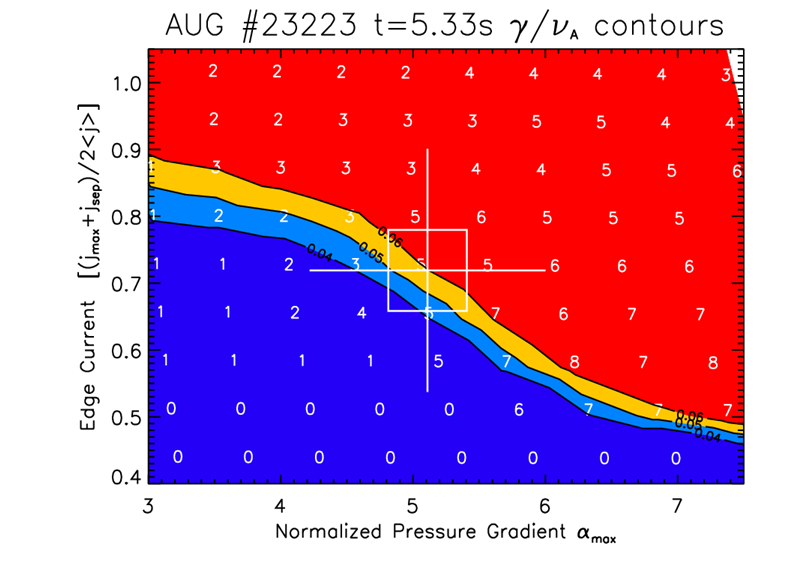 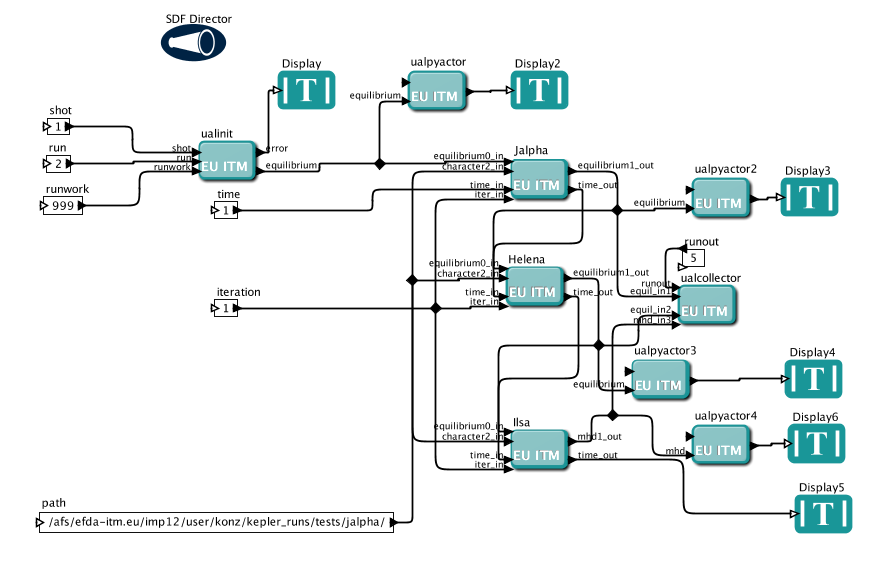 Pressure gradient and current density value at the edge are scanned in JALPHA actor
Growth rate of the peeling-balooning mode is obtained from ILSA
15
November21, General meeting, Lisbon
NTM evolution
NTM actors are integrated into ETS
(a)
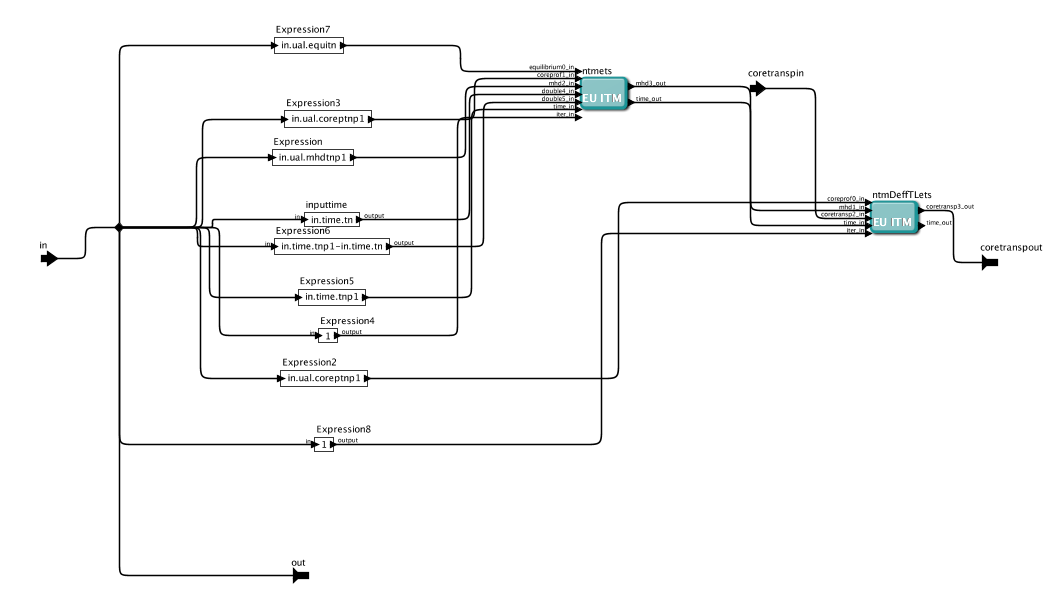 (a) ntmets    for mode evolution
 (b) ntmDeffTLets   for transp. coeff. calculation
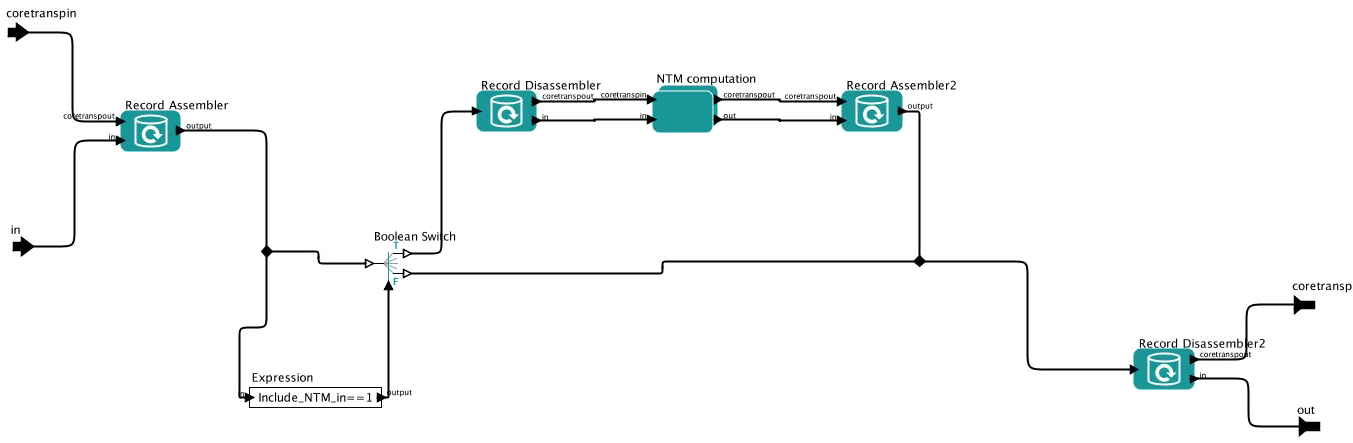 `
(b)
4
Effect on the Te  due to a 3/2 mode on JET  shot #76791.
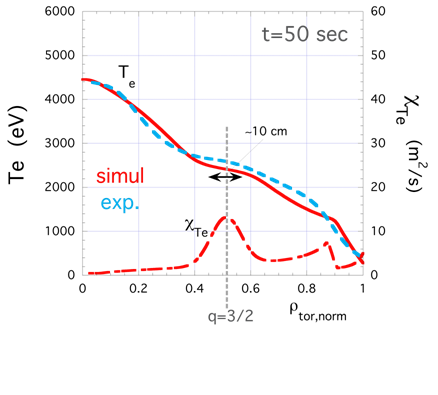 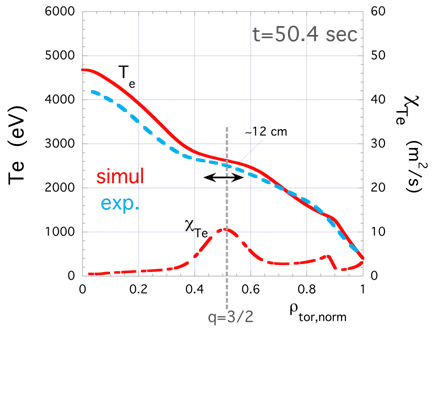 comparison of experimental and calculated electron temperature profiles
16
November21, General meeting, Lisbon
Conclusions
Number of tools are available for studies of MHD equilibrium and stability
Most of them are fully integrated  in the ITM (actors) or use UAL 
Verification and validation of the available tools were already performed or in progress
Workflows are developed to investigate several physical problems
17
November21, General meeting, Lisbon
Future
Use IMP12 tools and workflows in the frame of Euro-Fusion consortium
Further development of existing and addition new tools 
Improvement of documentation
18
November21, General meeting, Lisbon